C++  STL  中的顺序存储容器Sequential Containers in C++ STL
211240081 盖伟业
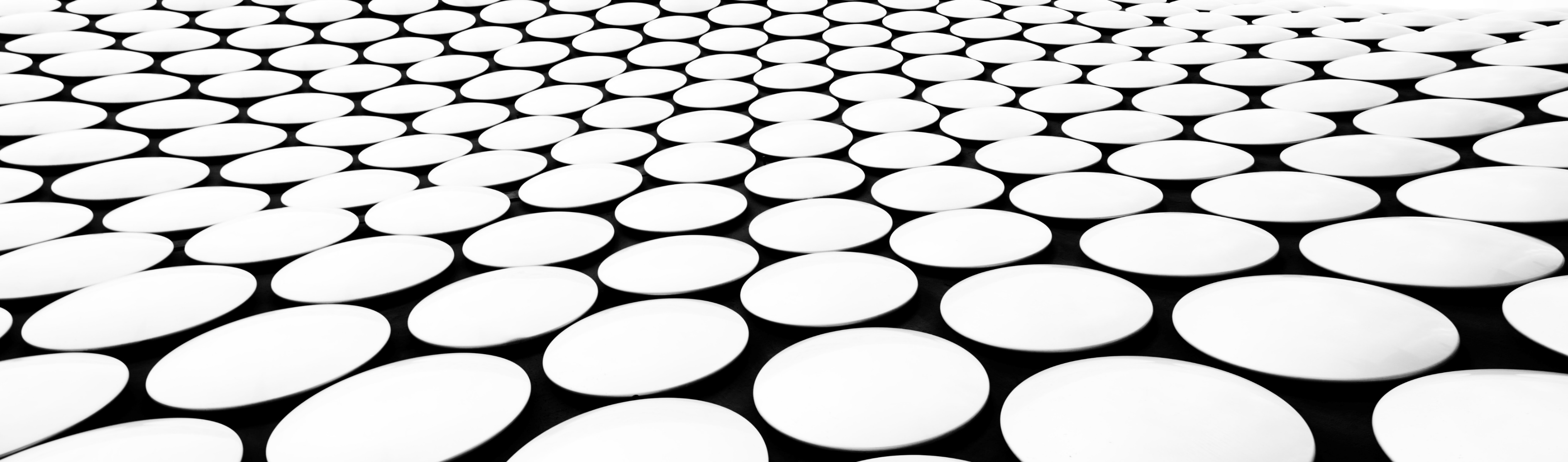 0.  C++ 的 STL 是什么？有什么用？
C++ 的标准模板库，Standard Template Library。
STL 是一些常用数据结构（如链表、可变长数组、排序二叉树）和算法（如排序、查找）的模板的集合。除此之外，还包括迭代器、仿函数、内存配置器和配接器。

STL 最初由惠普实验室开发，于 1998 年被定为国际标准，正式成为 C++ 程序库的重要组成部分。值得一提的是，如今 STL 已完全被内置到支持 C++ 的编译器中，无需额外安装，这可能也是 STL 被广泛使用的原因之一。

STL中所有容器和算法都是总结了几十年来算法和数据结构的研究成果，汇集了许多计算机专家学者经验的基础上实现的，因此可以说，STL 基本上达到了各种存储方法和相关算法的高度优化。
vector：可变大小数组
deque：双端队列
list：双向链表
forward list：单向链表
string：
五种顺序存储容器的模板
1-0. vector（向量）简介
可变大小数组，即将元素保存在一段连续的内存空间中。
支持快速随机访问。
1-1. vector（向量）主要成员函数
（1）构造
std::vector<type> name;
std::vector<type> name(size);
std::vector<type> name(size,value);
std::vector<type> name(myvector);
std::vector<type> name(first,last);
1-1. vector（向量）主要成员函数
（1）构造
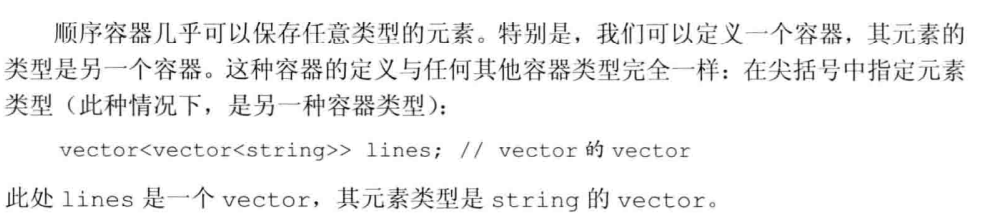 1-1. vector（向量）主要成员函数
（2）使用
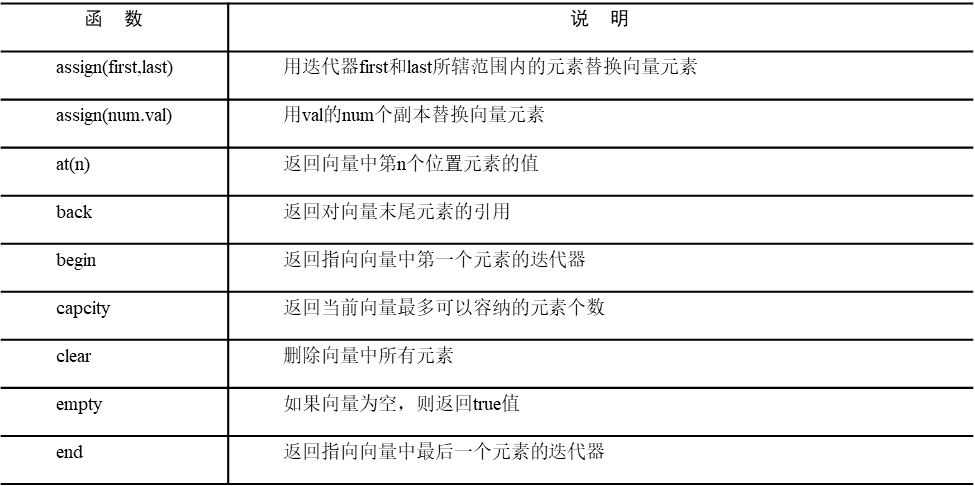 1-1. vector（向量）主要成员函数
（2）使用
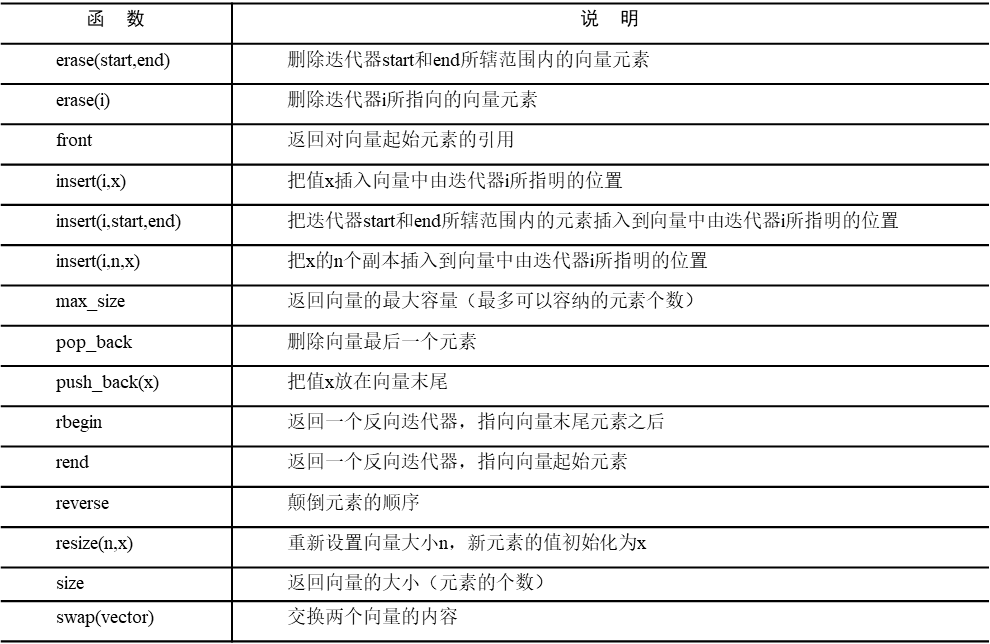 1-1. vector（向量）主要成员函数
（2）使用
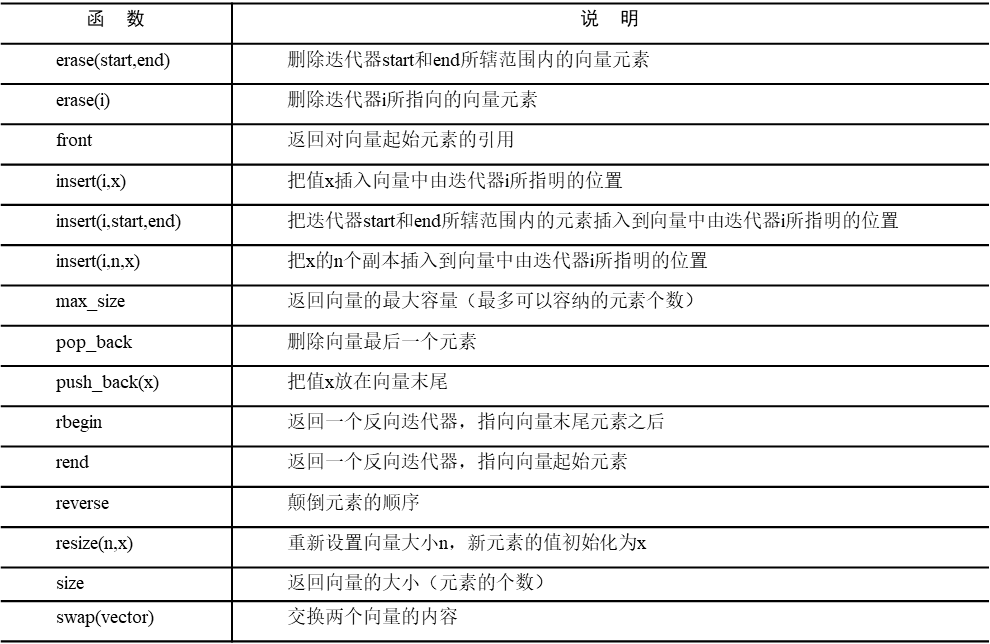 1-2. vector（向量）示例
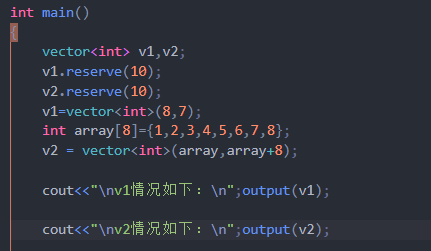 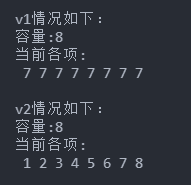 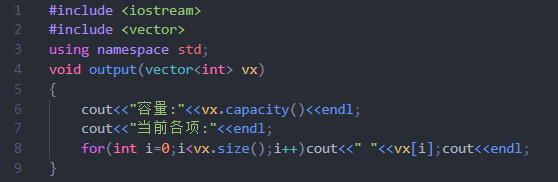 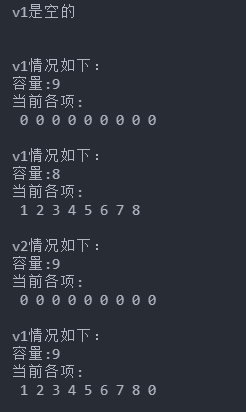 1-2. vector（向量）示例
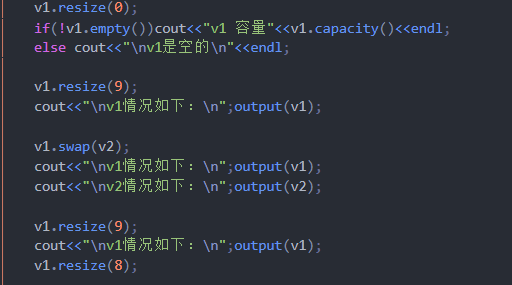 1-2. vector（向量）示例
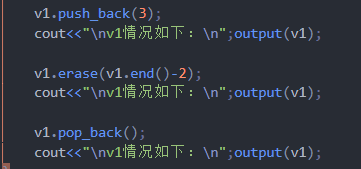 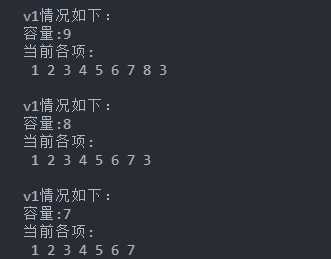 2-0.  deque（双端队列）简介
双端队列。
支持快速随机访问，在头尾插入和删除很快。
2-1.  deque（双端队列）基本成员函数
（1）构造
std::deque<type> name;
std::deque<type> name(size);
std::deque<type> name(size,value);
std::deque<type> name(mydeque);
std::deque<type> name(first,last);
2-1.  deque（双端队列）基本成员函数
（2）使用
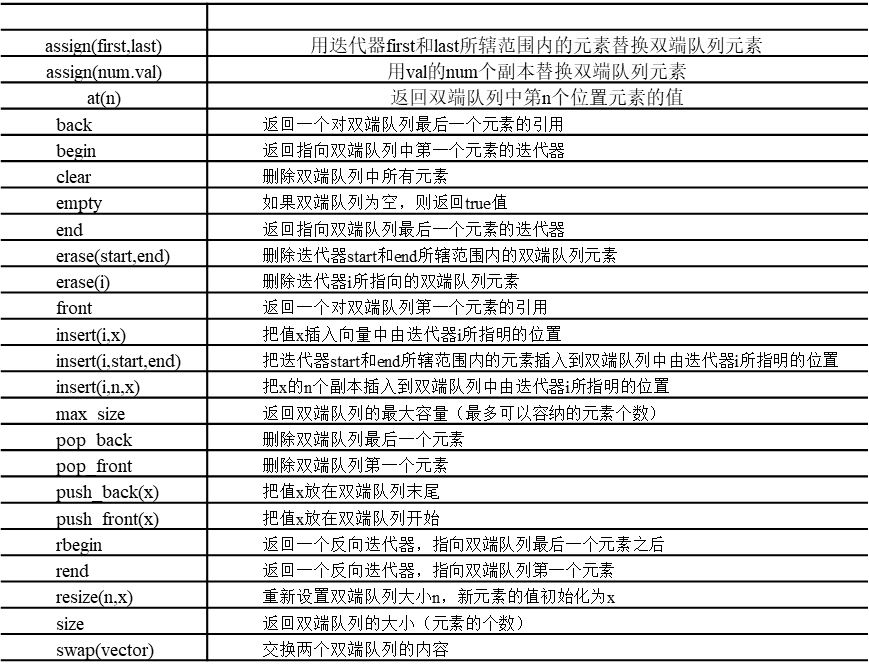 2-1.  deque（双端队列）基本成员函数
（2）使用
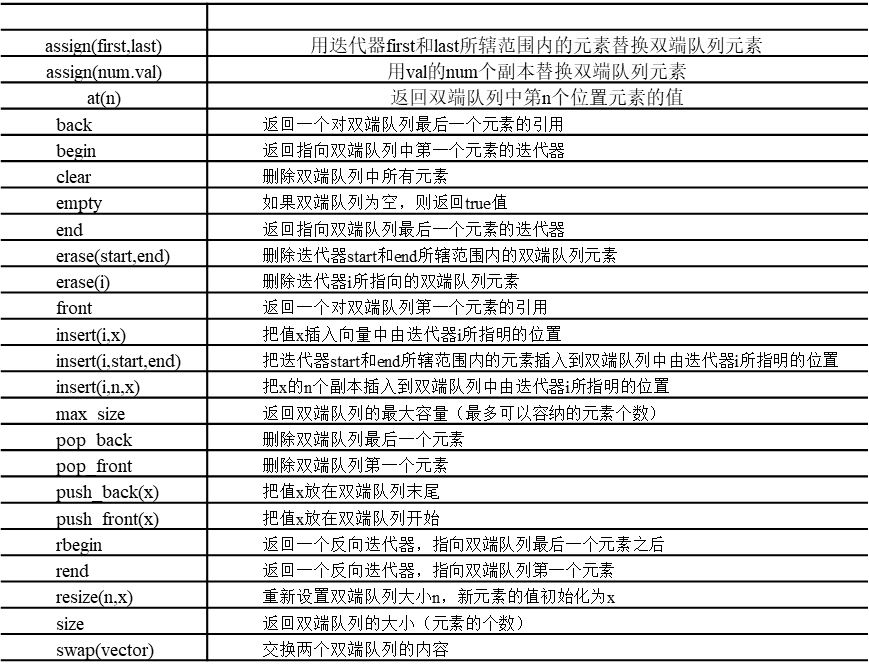 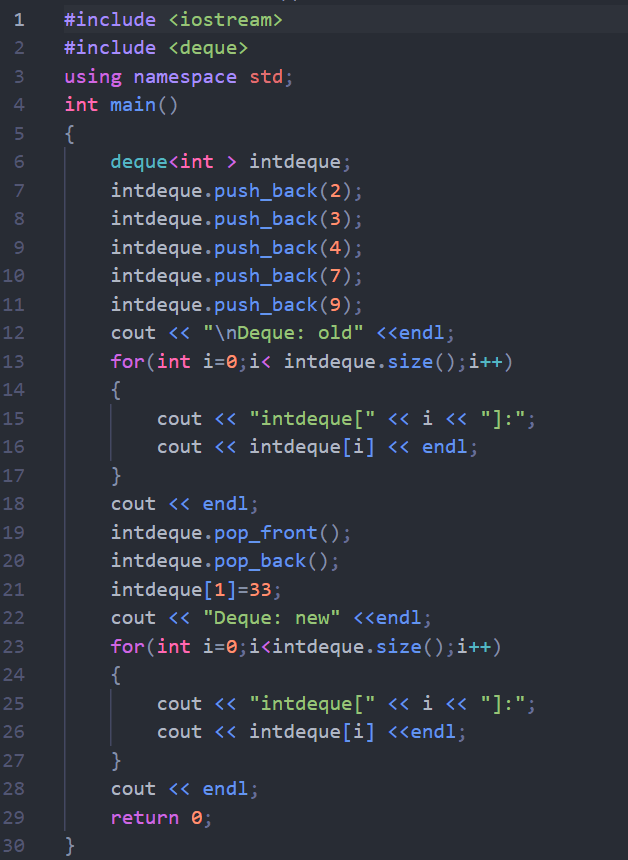 2-2.  deque（双端队列）示例
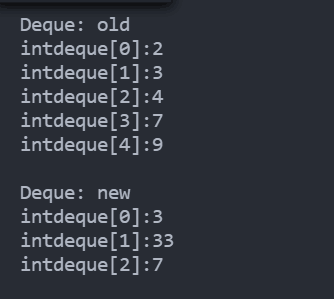 3-0.  list（双向链表）简介
双向链表。
只支持双向顺序访问。
在list任何位置进行插入、删除都很快。
3-1.  list（双向链表）基本成员函数
（1）构造
std::list<type> name;
std::list<type> name(size);
std::list<type> name(size,value);
std::list<type> name(mylist);
std::list<type> name(first,last);
3-1.  list（双向链表）基本成员函数
（2）使用
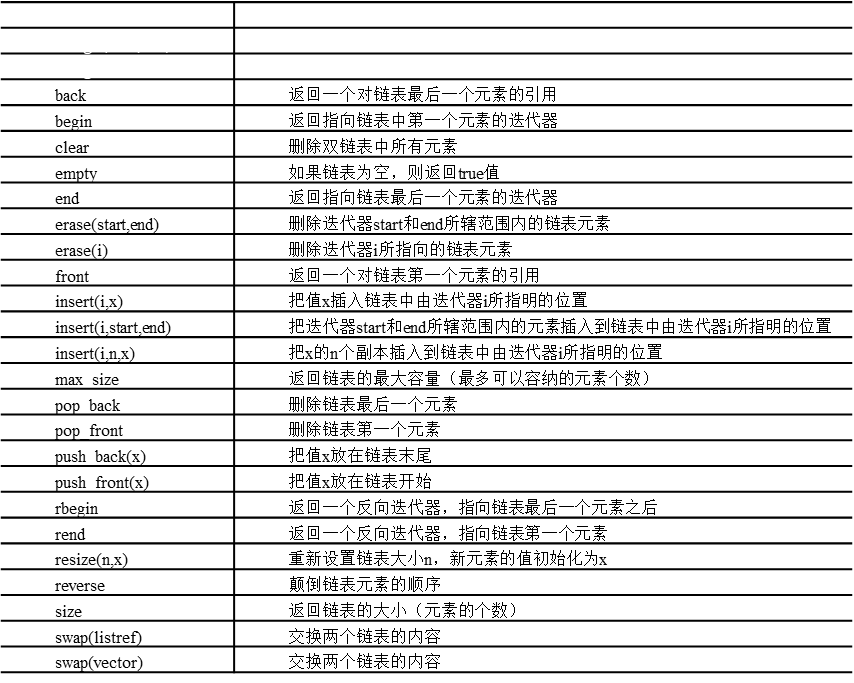 3-1.  list（双向链表）基本成员函数
（2）使用
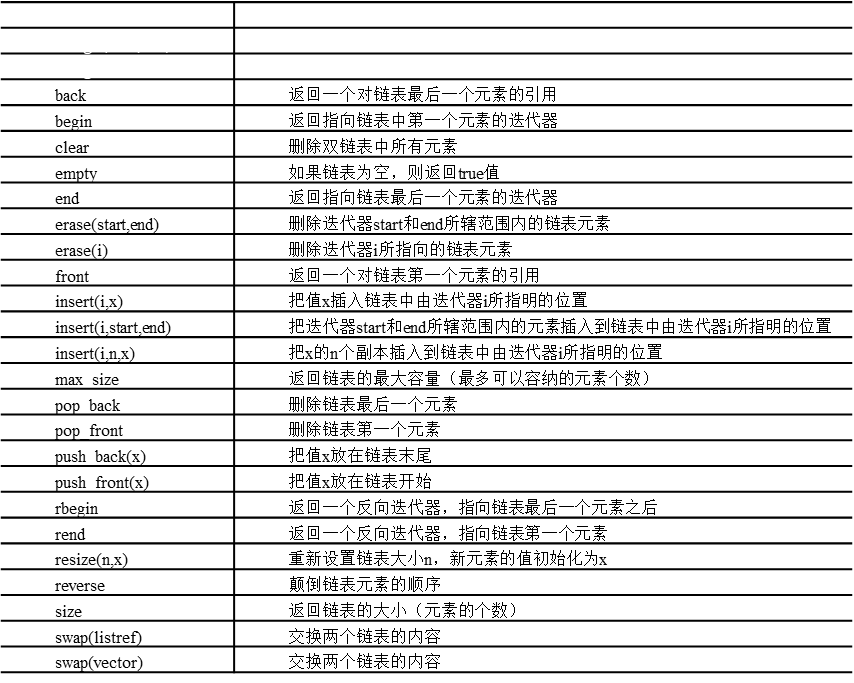 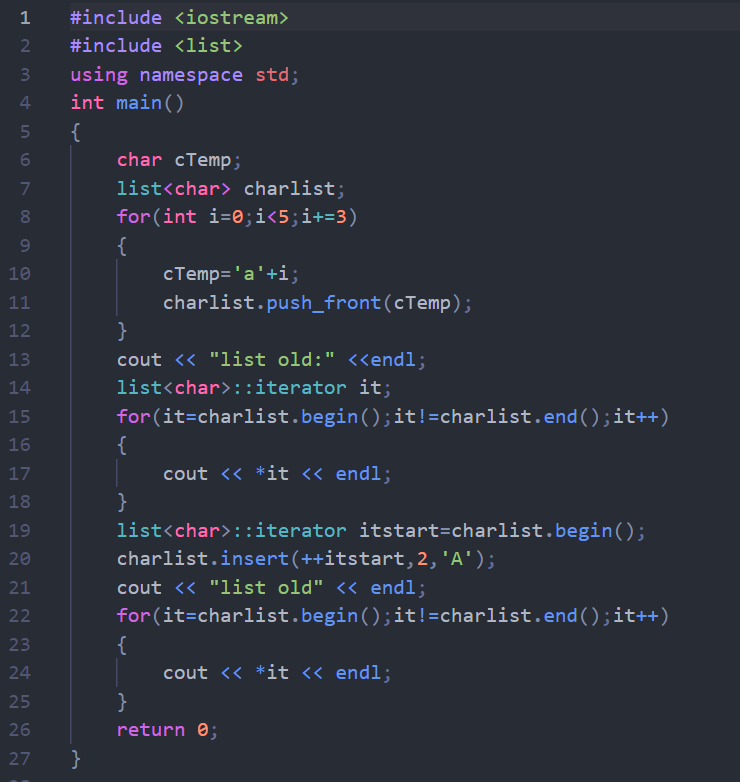 3-2.  list（双向链表）示例
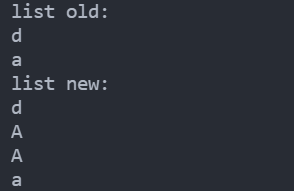 4-0. forward_list（单向队列）简介
单向链表。
只支持单向顺序访问。
在链表任何位置进行插入、删除都很快。

forward_list 的操作比 list 容器还要快，而且占用的内存更少。
5-0.  string 简介
双端队列。
支持快速随机访问，在头尾插入和删除很快。
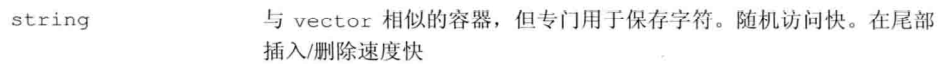 *string内存结构
string不是基本容器，在 CppReference 中归类为字符串库，底层采用的是vector的存储结构，所以内存结构与vector相同。STL 中的许多算法也适用于 string 对象。
5-1.  string 基本成员函数与示例
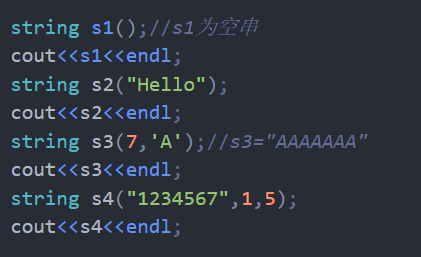 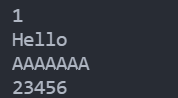 5-1.  string 基本成员函数与示例
子串操作
我们将从字符串下标 n 开始、长度为 m 的字符串称为“子串(n, m)”
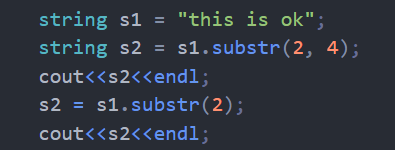 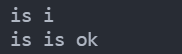 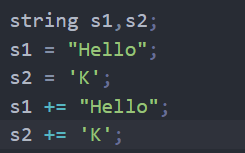 5-1.  string 基本成员函数与示例
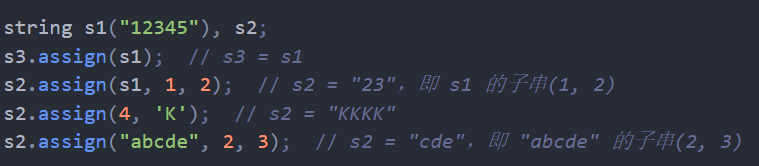 5-1.  string 基本成员函数与示例
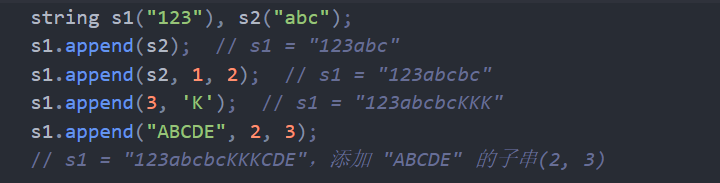 5-1.  string 基本成员函数与示例
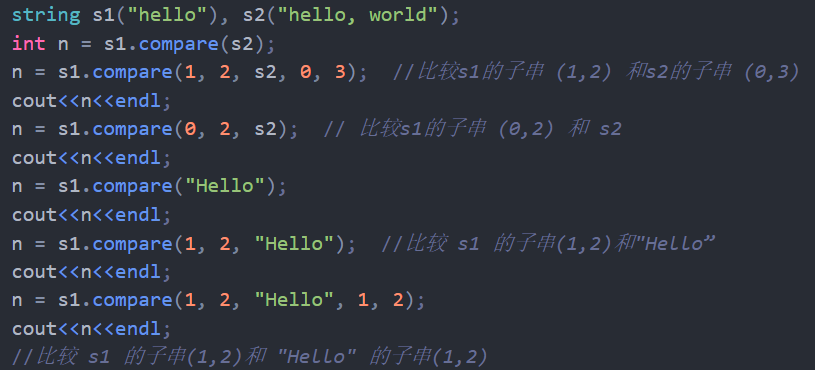 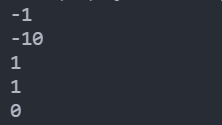 5-1.  string 基本成员函数与示例
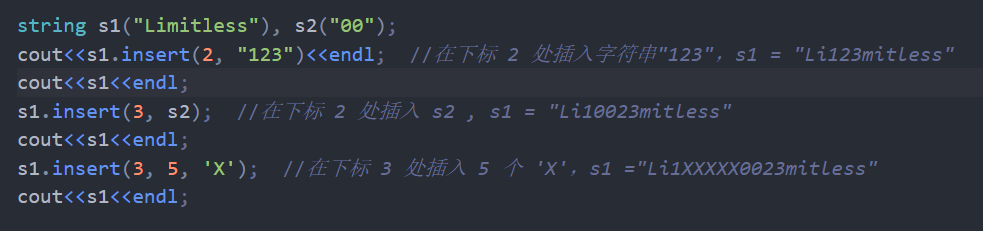 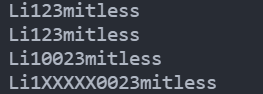 5-1.  string 基本成员函数与示例
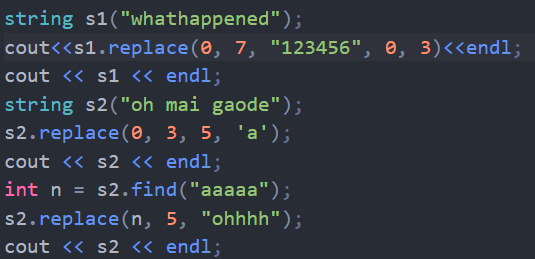 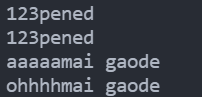 6 如何选择顺序容器
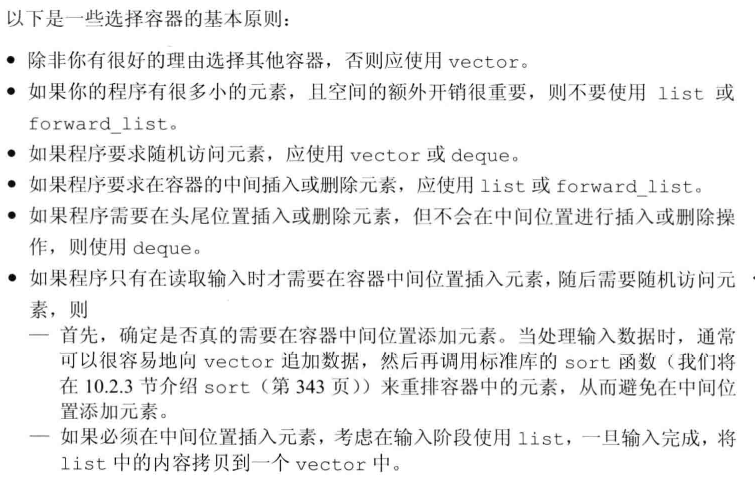 6 如何选择顺序容器
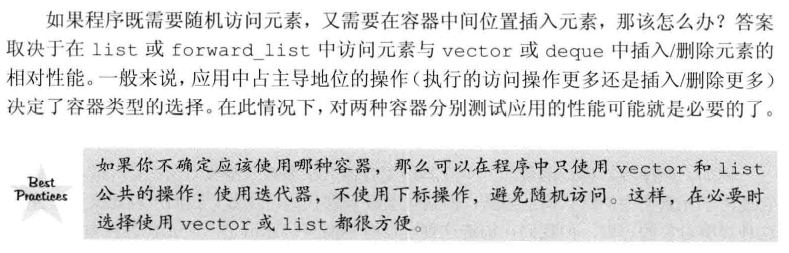 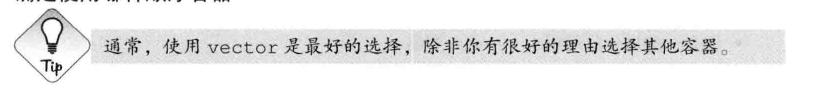 7 致谢
感谢马骏老师的指导

参考了C++ Primer中第9章 顺序容器

参考了19届学长的PPT
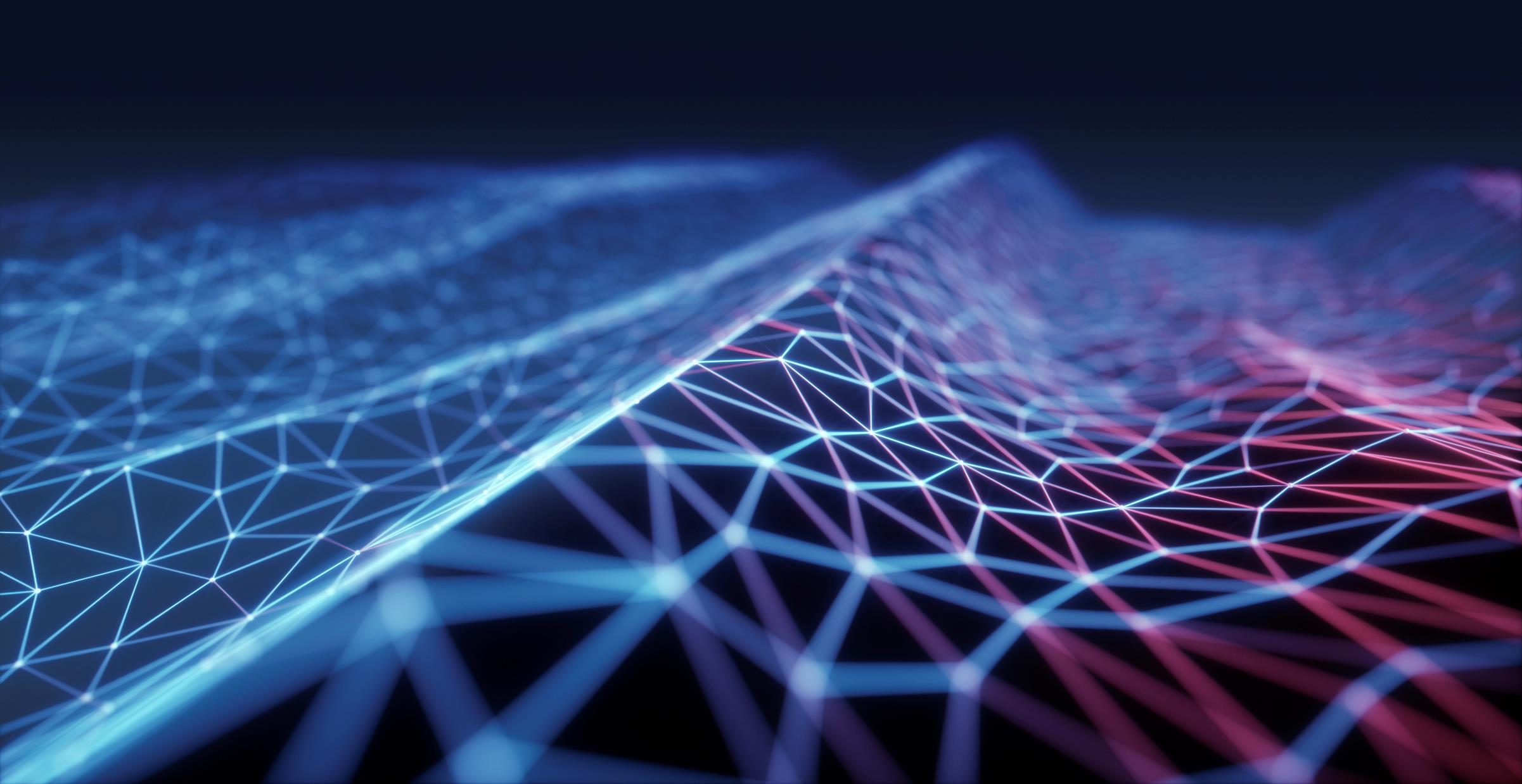 感谢观看
2021/11/8